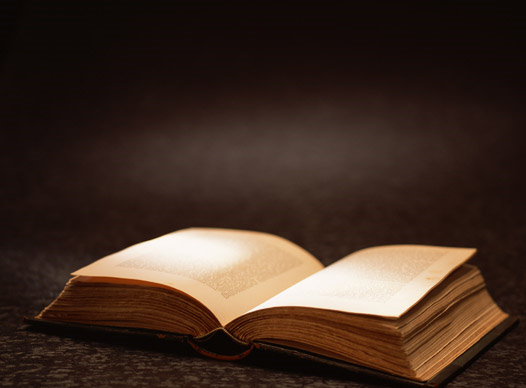 貼近父的心腸
  彼後 1：1-11
   蕭仲駒牧師
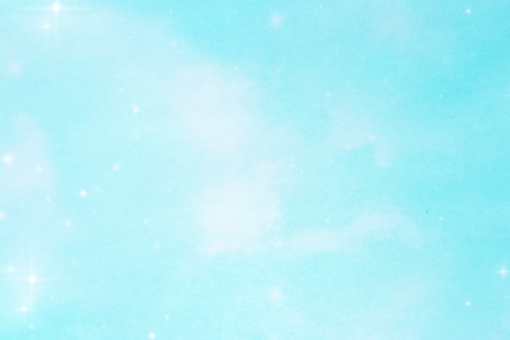 靈命成長的「5G」
			      GRACE	  恩典
			      GATHER  聚集
			      GROW	  成長
			      GIVE	  施予
                   GO		  要去
GRACE  恩典
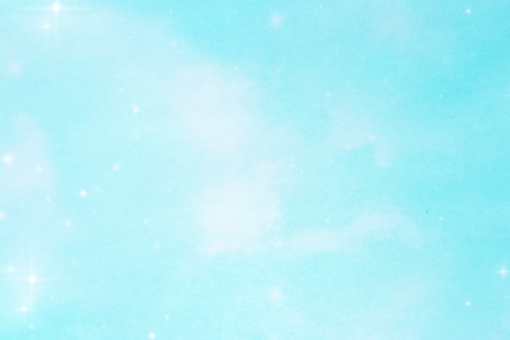 信仰生命 / 屬靈生命的起始點： 
  - 蒙神揀選和呼召 (v.3、10)
  - 因信 (v.1、5) 稱義 (v.4、9)
GRACE  恩典
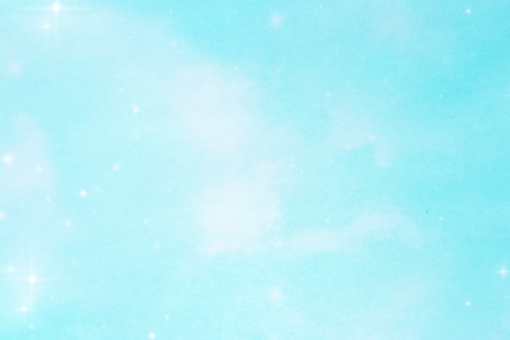 信仰生命 / 屬靈生命的起始點：
 - 蒙神揀選和呼召  
1 作耶穌基督僕人和使徒的西門彼得，
   寫信給那因我們的神和救主耶穌基督
   之義、與我們同得一樣寶貴信心的人。
GRACE  恩典
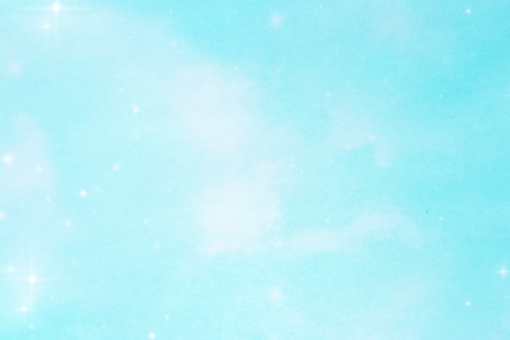 信仰生命 / 屬靈生命的起始點：
 - 蒙神揀選和呼召
2 願恩惠、平安，因你們認識神和
   我們主耶穌，多多地加給你們。
GRACE  恩典
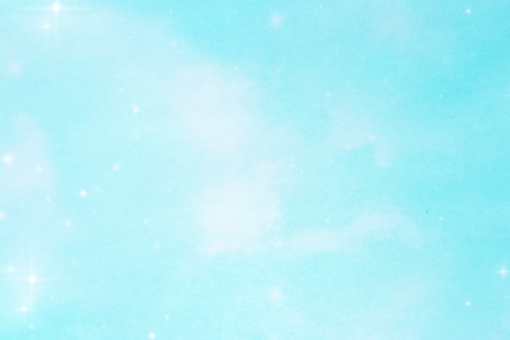 信仰生命 / 屬靈生命的起始點：
  - 蒙神揀選和呼召 (v.3、10)
 3 神的神能已將一切關乎生命和虔敬的
    事賜給我們，皆因我們認識那用自己
    榮耀和美德召我們的主。
GRACE  恩典
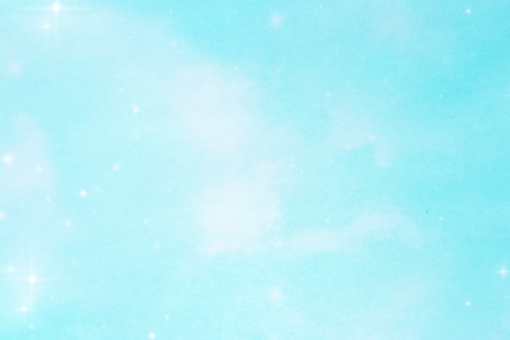 信仰生命 / 屬靈生命的起始點：
  - 蒙神揀選和呼召 (v.3、10)
 10 所以弟兄們，應當更加殷勤，使你
     們所蒙的恩召和揀選堅定不移。你
     們若行這幾樣，就永不失腳；
GRACE  恩典
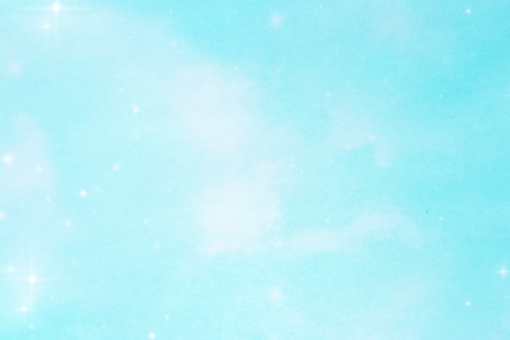 信仰生命 / 屬靈生命的起始點： 
 - 蒙神揀選和呼召 (v.3、10)
 - 因信 (v.1、5)  稱義 (v.4、9) 
 1 作耶穌基督僕人和使徒的西門彼得，
    寫信給那因我們的神和救主耶穌基督
    之義、與我們同得一樣寶貴信心的人。
GRACE  恩典
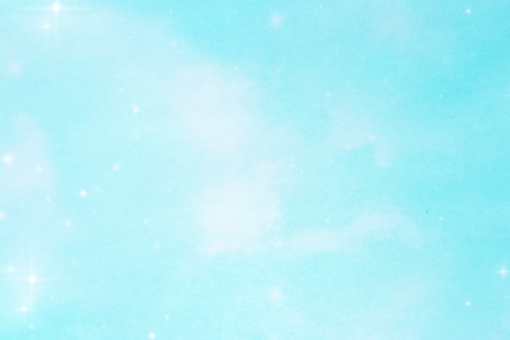 信仰生命 / 屬靈生命的起始點： 
 - 蒙神揀選和呼召 (v.3、10)
 - 因信 (v.1、5)  稱義 (v.4、9) 
 5 … 有了信心，又要加上德行；
GRACE  恩典
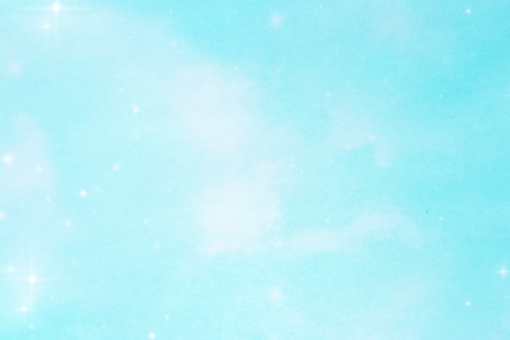 信仰生命 / 屬靈生命的起始點： 
  因信 (v.1、5)  稱義 (v.4「脫離…」)
4  … 叫我們既 脫離世上從情慾
 來的敗壞，就得與神的性情有分
〔就可以分享神的本性〕。
GRACE  恩典
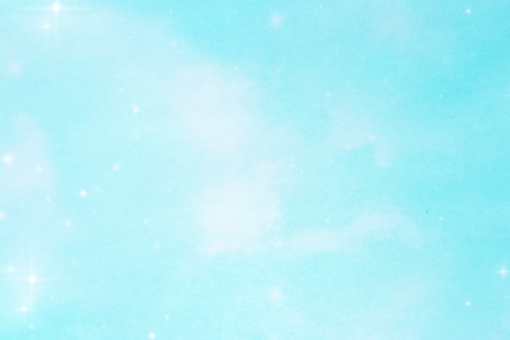 信仰生命 / 屬靈生命的起始點： 
  因信 (v.1、5)  稱義 (v.9「過去的罪已經
  得了潔淨」)
9  … 忘了他舊日的罪已經得了潔淨。
GATHER  聚集
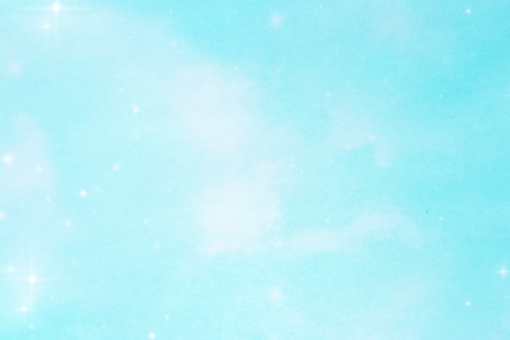 3  … 他是那位用自己的榮耀 和美善  
     呼召我們的
GATHER  聚集
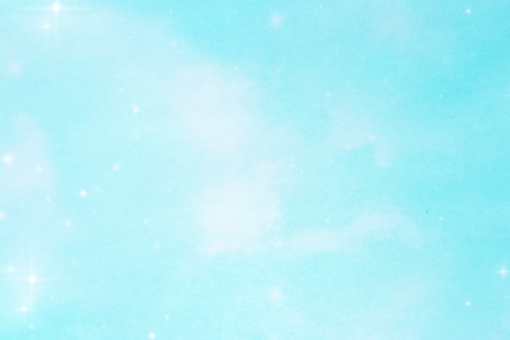 舊約希伯來文 qahal，泛指群眾集會，
  包括宗教性及非宗教性的聚會。
  神召集以色列，要他們事奉、敬拜祂。
 （出 7：16）
GATHER  聚集
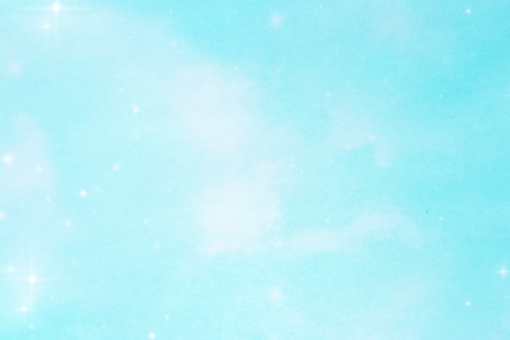 耶和華對摩西說：「法老心裏固執，不 
 肯容百姓去。明日早晨… 你要往河邊迎
 接他… 對他說：『耶和華希伯來人的神
 打發我來見你，說：容我的百姓去，好
 在曠野事奉我。到如今你還是不聽。』」
						（出 7：14-16）
GATHER  聚集
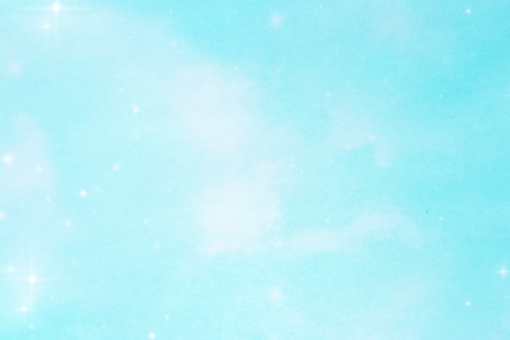 「事奉」的基本意義是「敬拜」。
 
  所以，是神呼召祂的選民出來，
 要他們「聚集」，事奉、敬拜祂！
GATHER  聚集
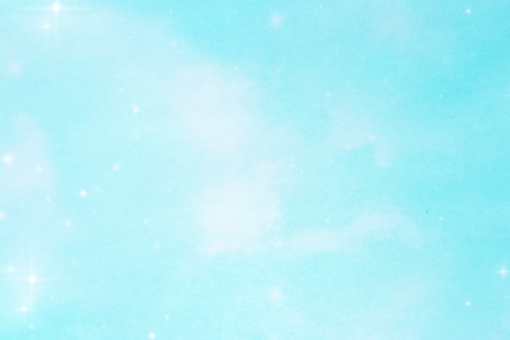 在七十士譯本，希伯來文 qahal，翻譯
  為希臘文 ekklesia（「被召出來」）。
  新約作者用 ekklesia 來形容神的子民
  —即是「教會」。
GROW  成長
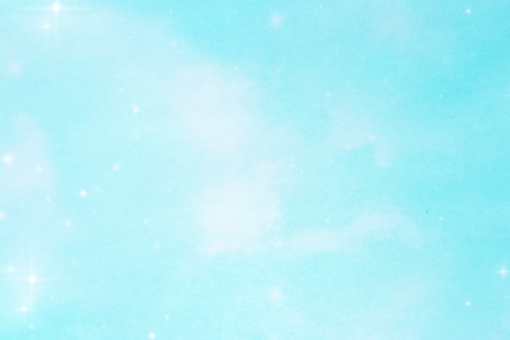 認識神（v.3、8）
因著認識神，「神以他神聖的能力…
       把一切有關生命  (life belonging to God) 
      和敬虔  (piety towards God, godliness, holiness) 
       的事，都賜給了我們。」（v.3—新譯本）
3.   「一切有關生命和敬虔的事」的實踐
GROW  成長
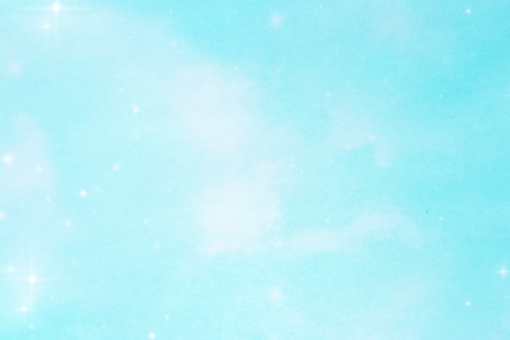 3 神的神能已將一切關乎生命和虔敬的
   事賜給我們，皆因我們認識那用自己
   榮耀和美德召我們的主。
8 你們若充充足足的有這幾樣，就必使
   你們在認識我們的主耶穌基督上
   不至於閒懶不結果子了。
GROW  成長
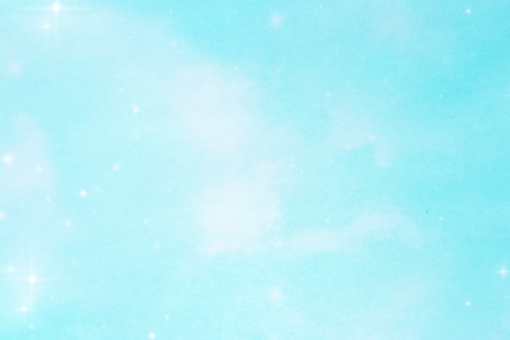 2. 因著認識神，「神以他神聖的能力… 
    把一切有關生命  (life belonging to God)
     和敬虔  (piety towards God, godliness, 
     holiness) 的事，都賜給了我們。 他是  
     那位用自己的榮耀 和美善  呼召我們的」
    （v.3—新譯本，一些字句經重新編排）
GROW  成長
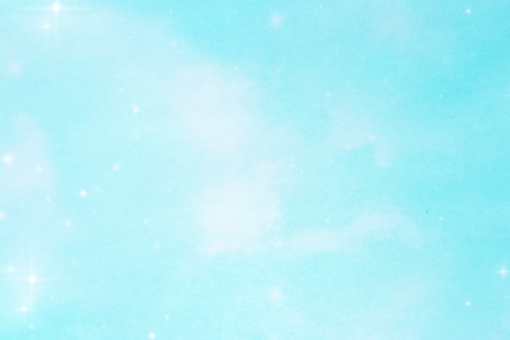 3.「一切有關生命和敬虔的事」的實踐
GROW  成長
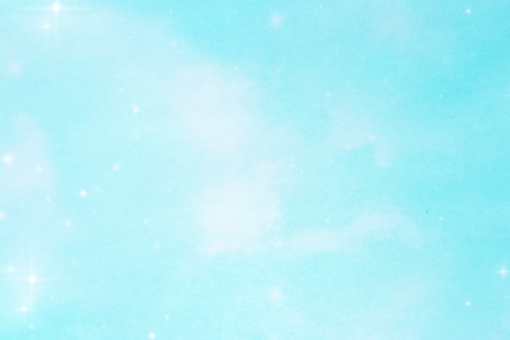 4 因此，他已將又寶貴又極大的應許 
  賜給我們，叫我們既 脫離世上從情慾
  來的敗壞，就得與神的性情有分
 〔就可以分享神的本性〕。
GROW  成長
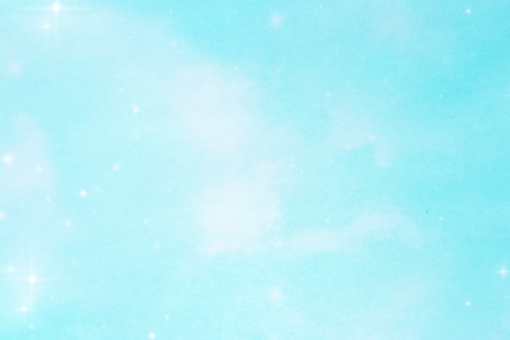 5 正因這緣故，你們要分外的殷勤；
    有了 信心，又要加上 德行；
		  〔goodness  (virtue = 
		    excellence of character)〕
GROW  成長
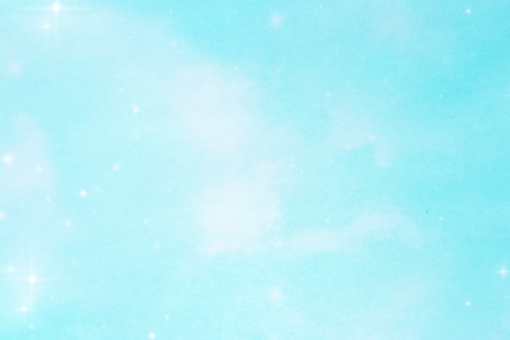 5 有了 德行，又要加上 知識；
		  〔knowledge 
		     (knowing God’s word and will)〕
GROW  成長
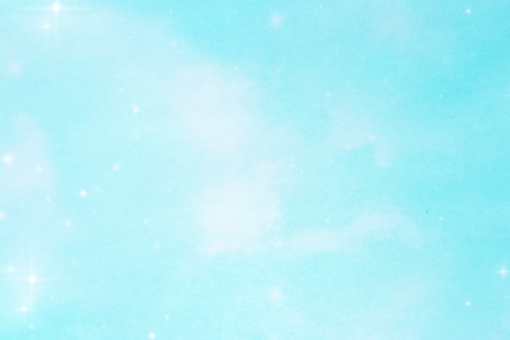 6 有了 知識，又要加上 節制；
		  〔self-control 
		     (ability to resist sinful desires)〕
    有了 節制，又要加上 忍耐；
		  〔perseverance
		     (endurance through trials)〕
GROW  成長
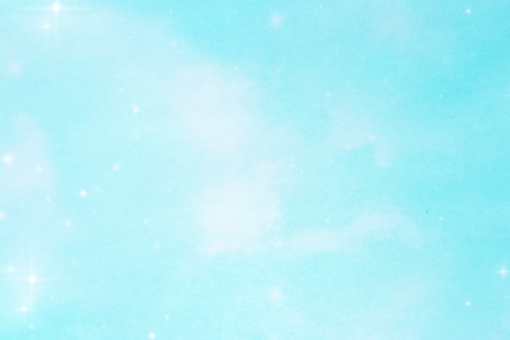 6 有了 忍耐，又要加上 虔敬；
		  〔godliness 
		     (a way of life pleasing to God)〕
GROW  成長
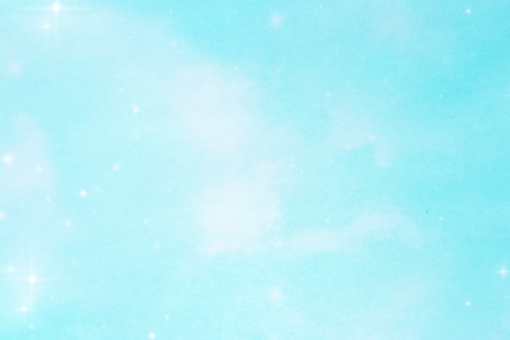 5-6 正因這緣故，你們要分外的殷勤；
    	有了 信心，又要加上 德行；
		有了 德行，又要加上 知識；
		有了 知識，又要加上 節制；
		有了 節制，又要加上 忍耐；
		有了 忍耐，又要加上 虔敬；
GIVE  施予
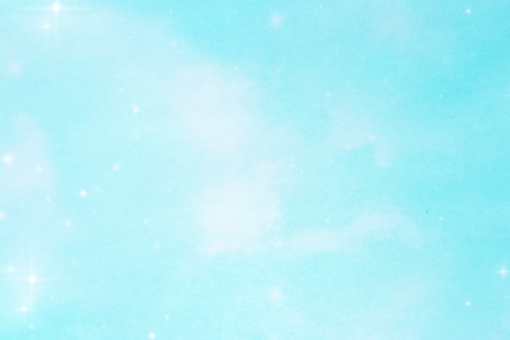 7 有了 虔敬，又要加上 愛弟兄的心；
	   	   	   〔brotherly kindness  (caring 
				deeply for other believers)〕
    有了 愛弟兄的心，又要加上 愛眾人
    的心。〔LOVE  (consideration of 
                        others above oneself)〕
靈命成長的「5G」
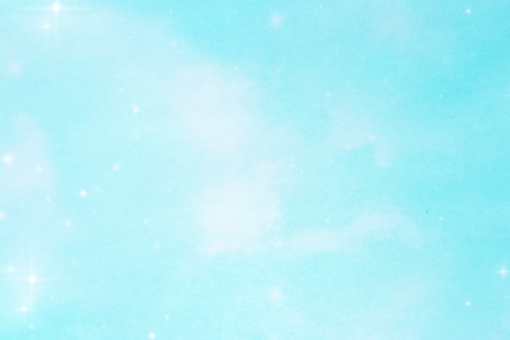 GO  要去
 所以，你們要去，使萬民作我的門徒，
 奉父、子、聖靈的名給他們施洗。
 凡我所吩咐你們的，都教訓他們遵守，
 我就常與你們同在，直到世界的末了。
						  （太 28：19-20）
GO  要去
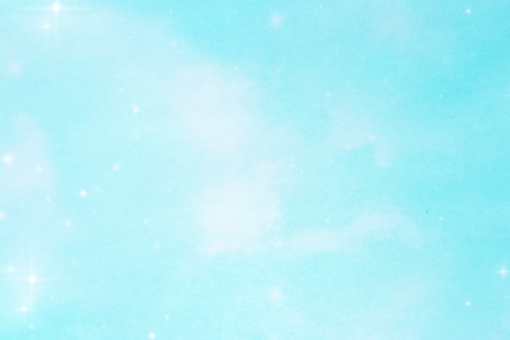 Make disciples of all nations
使萬民作門徒
	going					 去
	baptizing  them		 給他們施洗
	teaching  them to obey  教訓他們遵守
						        （太 28：19-20）
GRACE  恩典
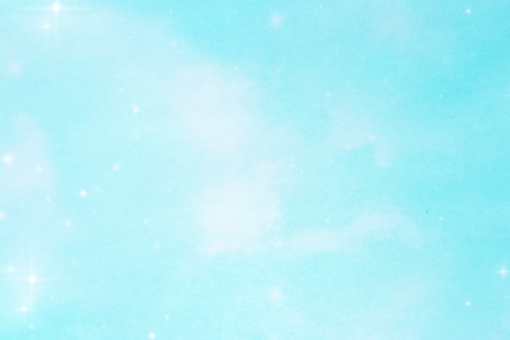 蒙神揀選和呼召—「恩惠、平安」
 2 願恩惠、平安，因你們認識神和
    我們主耶穌，多多地加給你們。
GRACE  恩典
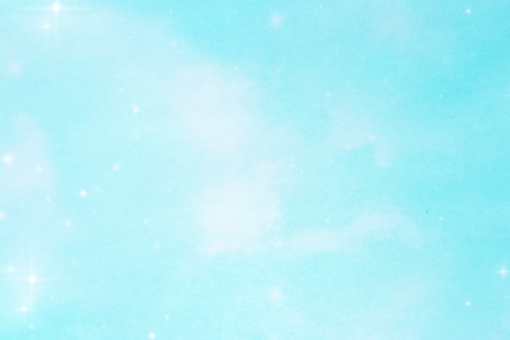 蒙神揀選和呼召—「恩惠、平安」
 「奉神旨意，作基督耶穌使徒的 保羅，
   寫信給在以弗所的聖徒…。願恩惠、
   平安 從神我們的父和主耶穌基督
   歸與你們。 」（弗 1：1-2）。
GRACE  恩典
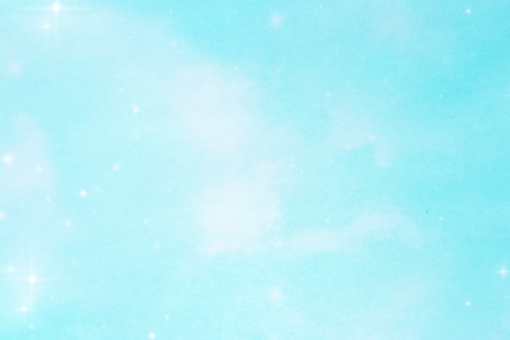 蒙神揀選和呼召—「恩惠、平安」
  “I am called to find out how best I can pass grace and peace onto others.” 
						– Eugene Peterson
「我被呼召，以找到如何最好地
  把（從神而來的）恩惠平安傳給別人！」
GROW  成長
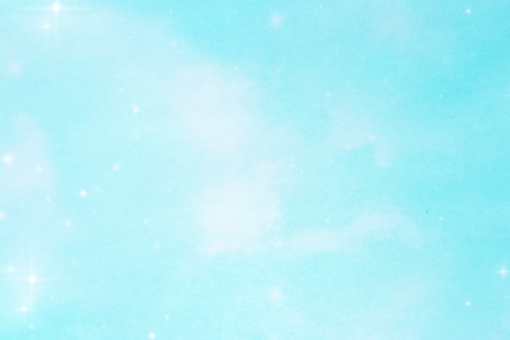 5-6 正因這緣故，你們要分外的殷勤；
    	有了 信心，又要加上 德行；
		有了 德行，又要加上 知識；
		有了 知識，又要加上 節制；
		有了 節制，又要加上 忍耐；
		有了 忍耐，又要加上 虔敬；
永不失腳
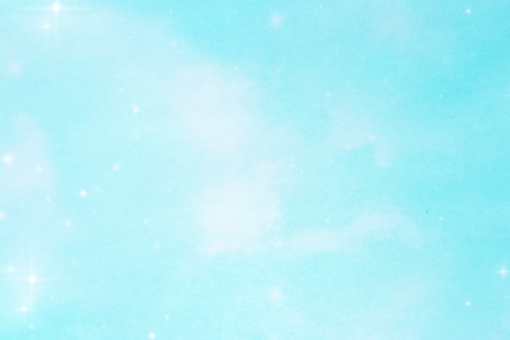 8 你們若充充足足的有這幾樣，就必使
    你們在 認識 我們的主耶穌基督上
    不至於閒懶不結果子了。
 9 人若沒有這幾樣，就是眼瞎，
    只看見近處的，忘了他舊日的罪
    已經得了潔淨。
永不失腳
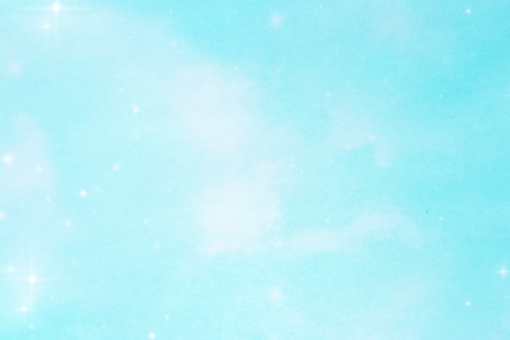 10 所以弟兄們，應當更加殷勤，使你
     們所蒙的恩召和揀選堅定不移。
     你們若行這幾樣，就永不失腳；
11 新譯本～ 這樣，你們就得著充份的
     裝備 (供給)，可以進入我們的主和
     救主耶穌基督永遠的國。